CHỦ ĐỀ 14
ÔN TẬP CUỐI NĂM
BÀI 70
ÔN TẬP PHÉP CỘNG, PHÉP TRỪ
TRONG PHẠM VI 1000
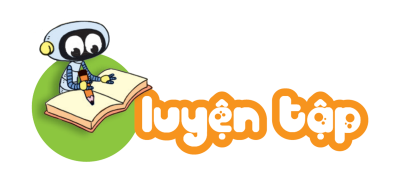 1
Tính nhẩm
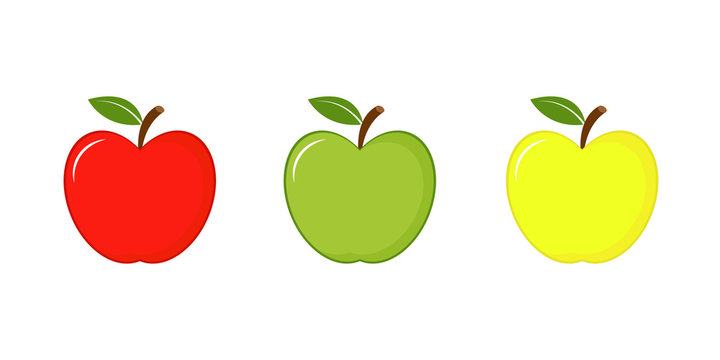 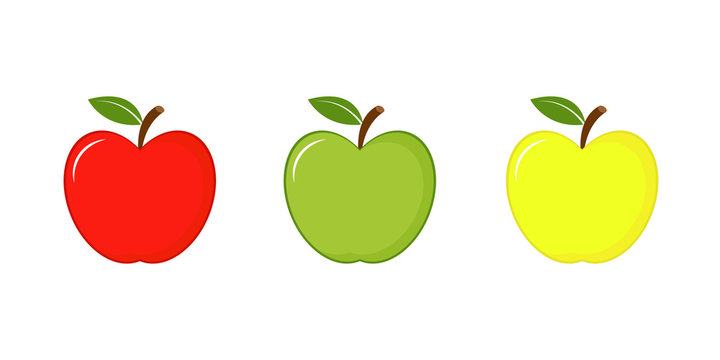 500
200 + 300 = ?
700 – 300 = ?
600 + 60 = ?
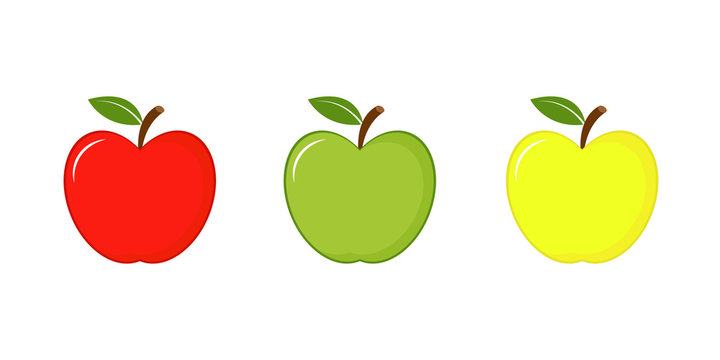 300 + 400 = ?
800 – 400 = ?
850 – 50 = ?
400
700
660
400
600 + 400 = ?
1000 – 600 = ?
1000 – 400 = ?
1000
800
400
600
2
Đặt tính rồi tính.
a)
764
417
787
354 + 63
880 – 54
753 – 236
236 + 528
435 + 352
569 – 426
b)
435
352
236
528
354
  63
569
426
753
236
880
  54
+
+
+
–
–
–
517
826
143
Trong các phép tính dưới đây, những phép tính nào có kết quả bé hơn 400, những phép tính nào có kết quả lớn hơn 560?
3
562
389
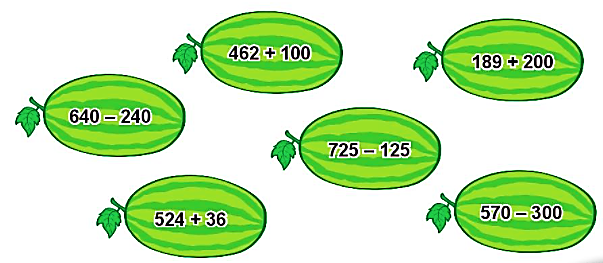 400
600
270
560
Quan sát một số tuyến đường bộ trong hình vẽ.
4
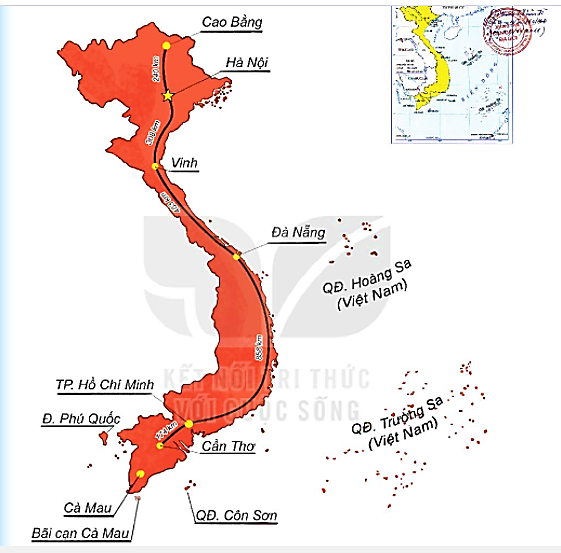 a) Cao Bằng và Vinh, nơi nào xa Hà Nội hơn?
 Vinh xa Hà Nội hơn.
b) Quãng đường Hà Nội – Đà Nẵng 
(qua Vinh) dài bao nhiêu ki-lô-mét?
 Quãng đường dài 771 km.
c) Quãng đường Đà Nẵng – TP Hồ Chí Minh dài hơn quãng đường TP Hồ Chí Minh – Cần Thơ bao nhiêu ki-lô-mét?
 Quãng đường Đà Nẵng – TP Hồ Chí Minh dài hơn quãng đường TP Hồ Chí Minh – Cần Thơ 684 km.